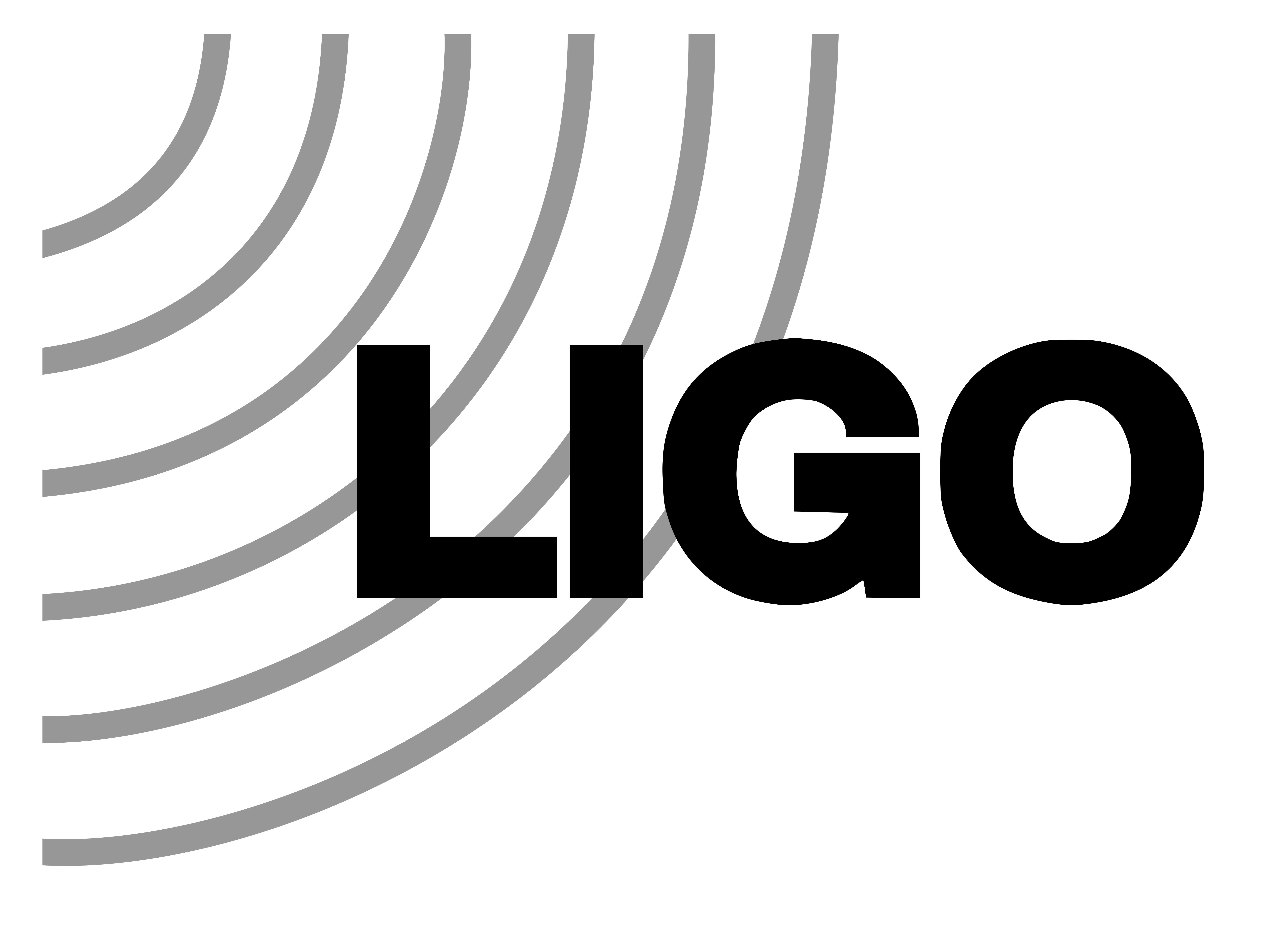 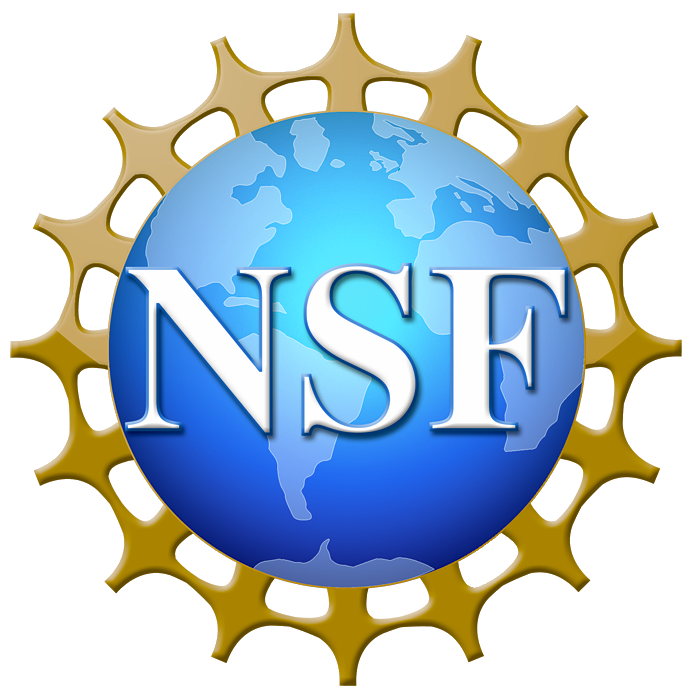 Advanced LIGO Detector CommissioningObserving Run 4
Elenna Capote
LSC Fellow, LIGO Hanford Observatory
Gravitational-Wave Advanced Detector Workshop
May 2023
Capote- G2301034
GWADW2023- O4 Commissioning
1
O4 Commissioning Goals
L1 O3 (130 Mpc)
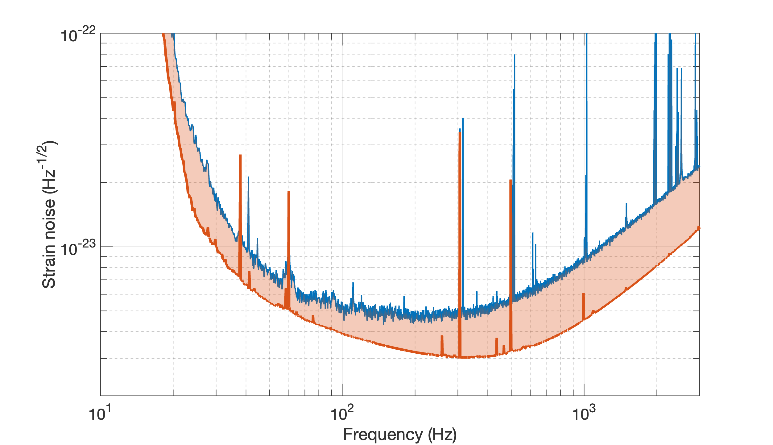 Double O3 circulating power (~400 kW in arms)
Reduce technical noises
Achieve 4.5 dB of frequency -dependent squeezing
	Addressed in later talk
Achieve 160+ Mpc of BNS inspiral range
Reduced radiation pressure & technical noise
Double laser power
More squeezing
Reduce technical noise (2x)
Optimistic O4 projection (190 Mpc)
Credit: P. Fritschel, G2300213
Capote- G2301034
GWADW2023- O4 Commissioning
2
Pre-O4 Status
Capote- G2301034
GWADW2023- O4 Commissioning
3
Pre-Stabilized Laser
2W NPRO seed laser, 2 neoVAN-4S-HP amplification stages
Serves 110W to vacuum
LHO
LLO
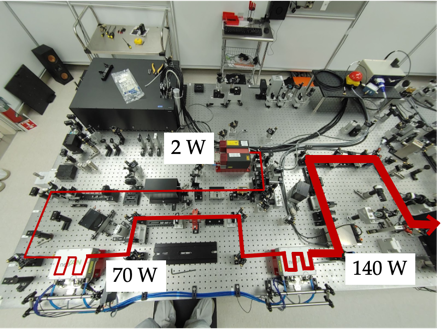 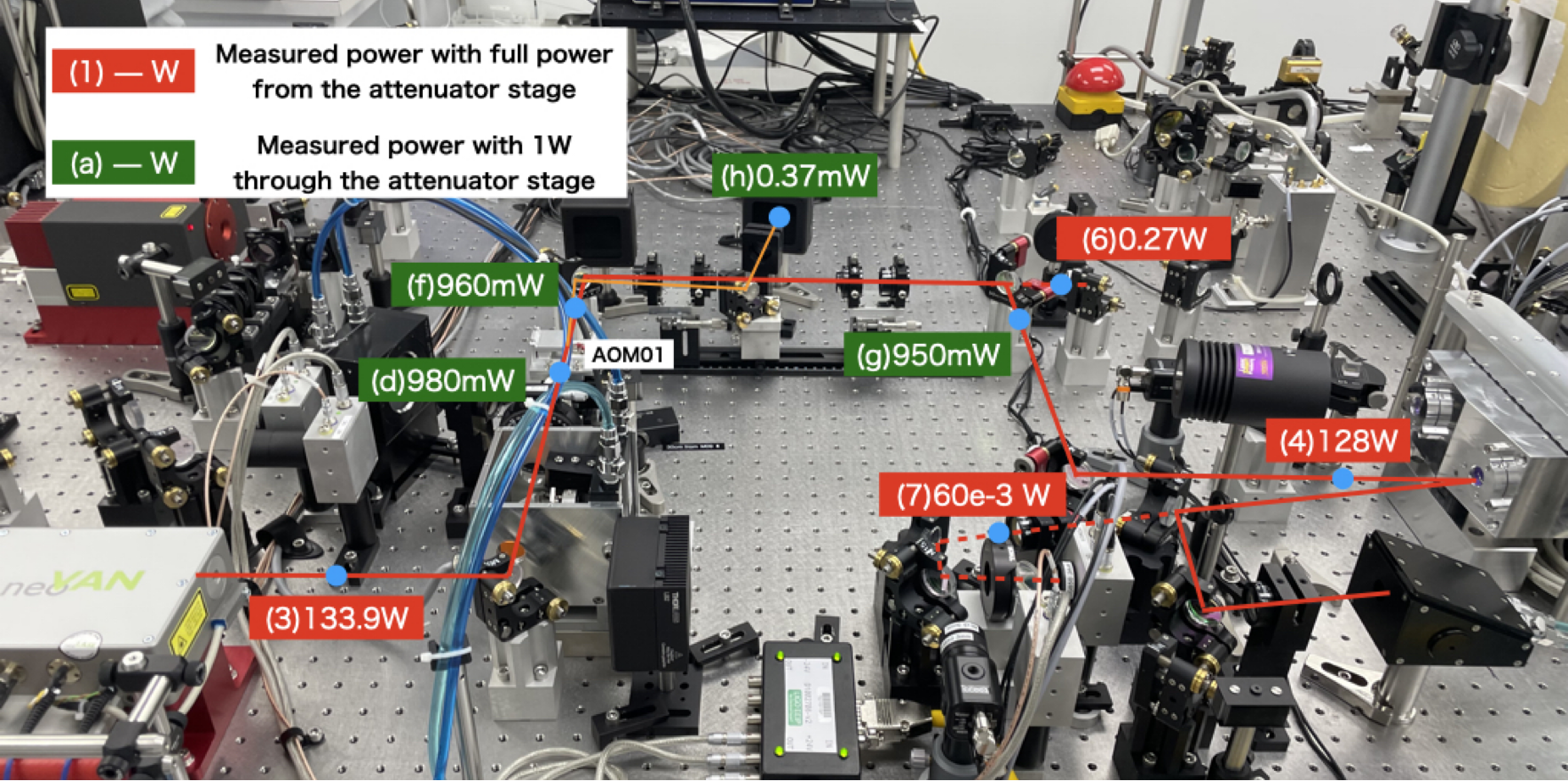 J. Driggers
M. Nakano
Capote- G2301034
GWADW2023- O4 Commissioning
4
Test Mass Replacements
Hartmann Wavefront Sensors, LLO
ITMY installation, LHO
ETMX
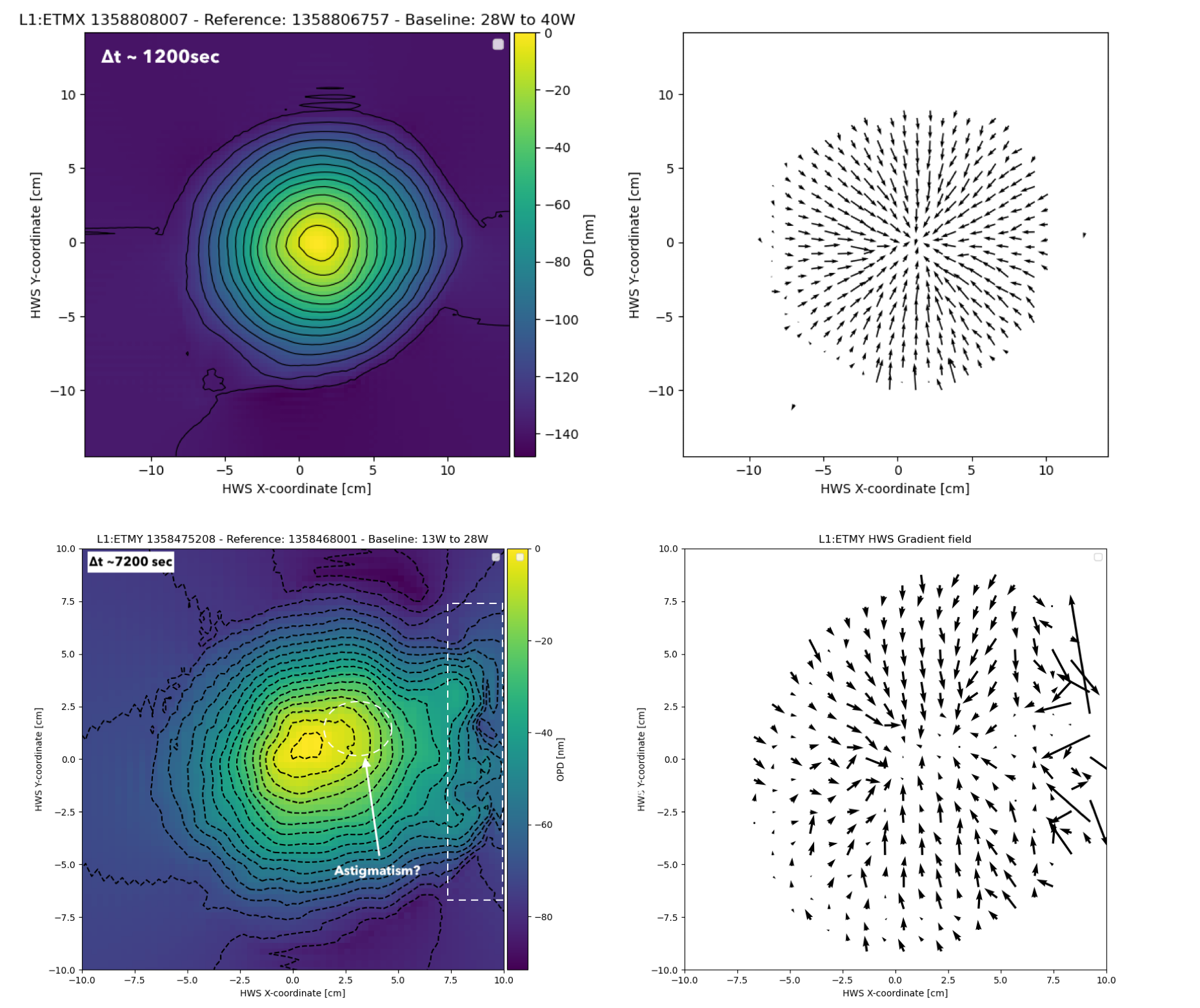 ITM replaced at LHO, ETMs replaced at LLO

Eliminates point absorbers limiting high power operation, reduces beam jitter coupling

Enabled new violin and acoustic mode damper installation
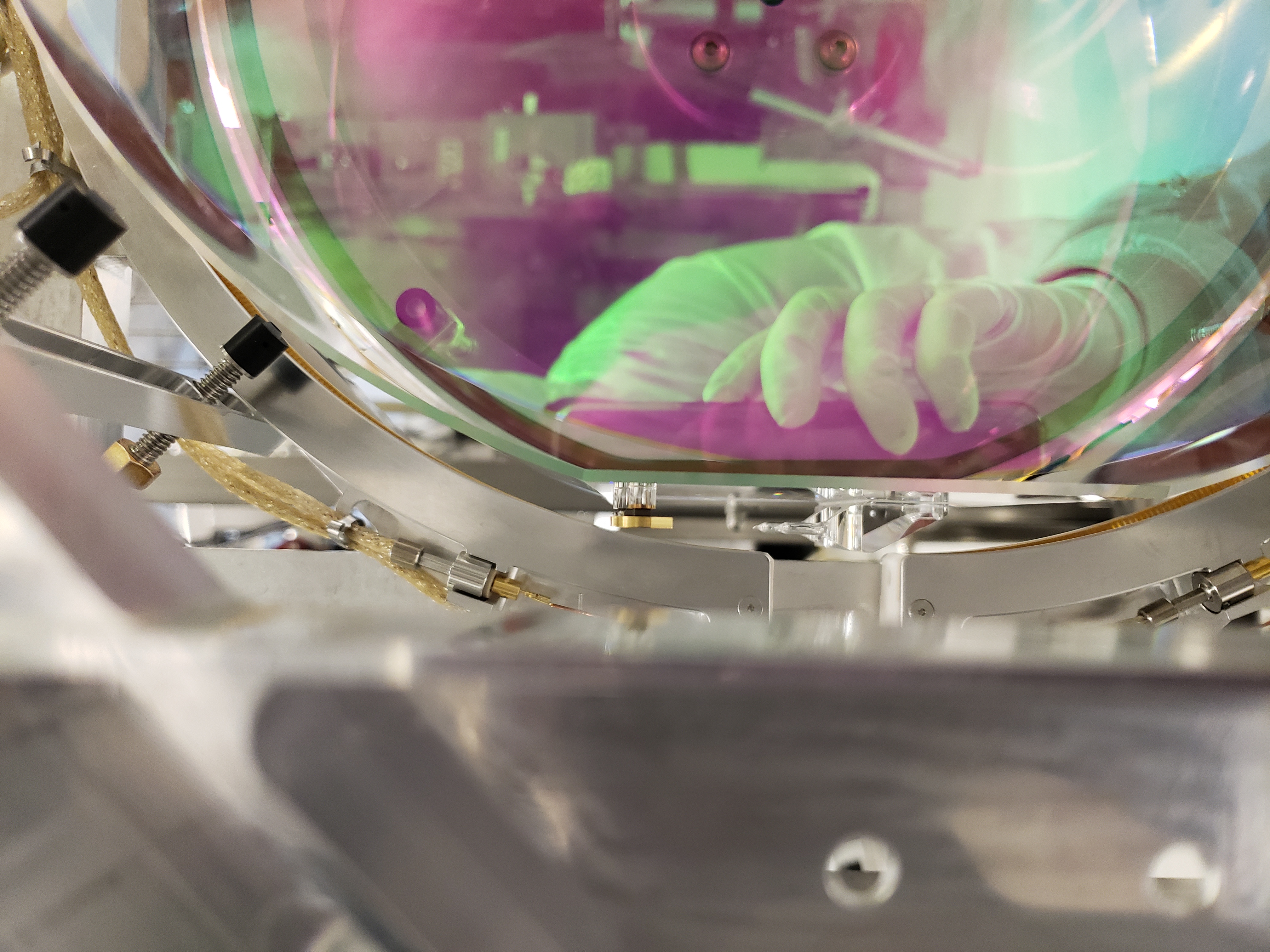 ETMY
B. Weaver
M. Nakano
Capote- G2301034
GWADW2023- O4 Commissioning
5
Output Port Upgrades
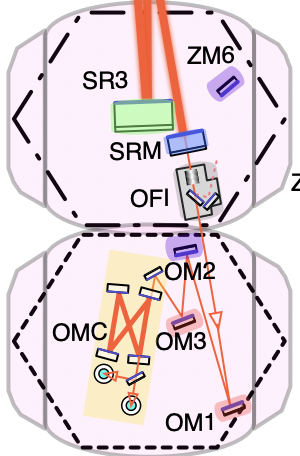 New low loss faraday isolator (both sites)
Thermal radius of curvature actuator on Output Mirror 2

Allows improvement of IFO to OMC mode matching
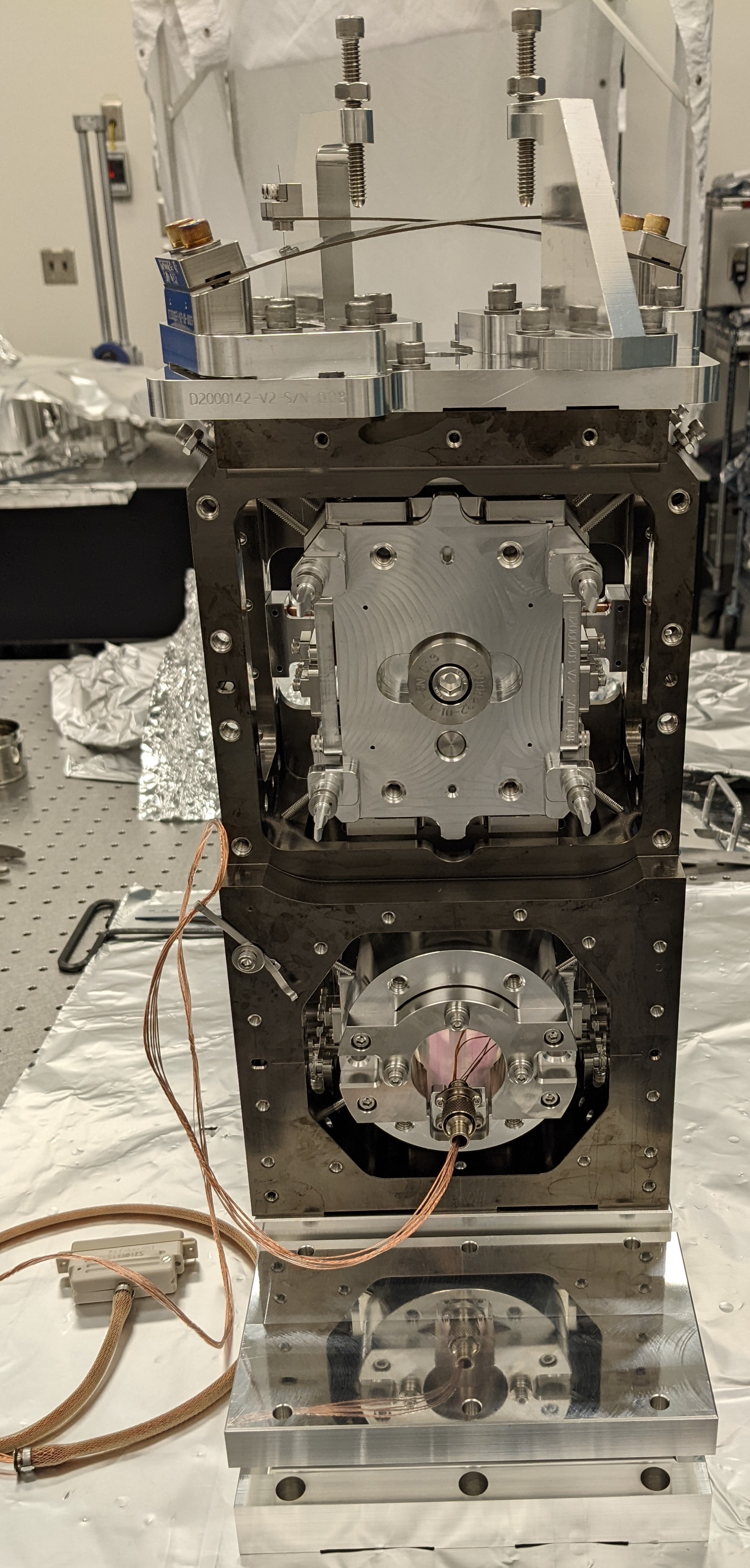 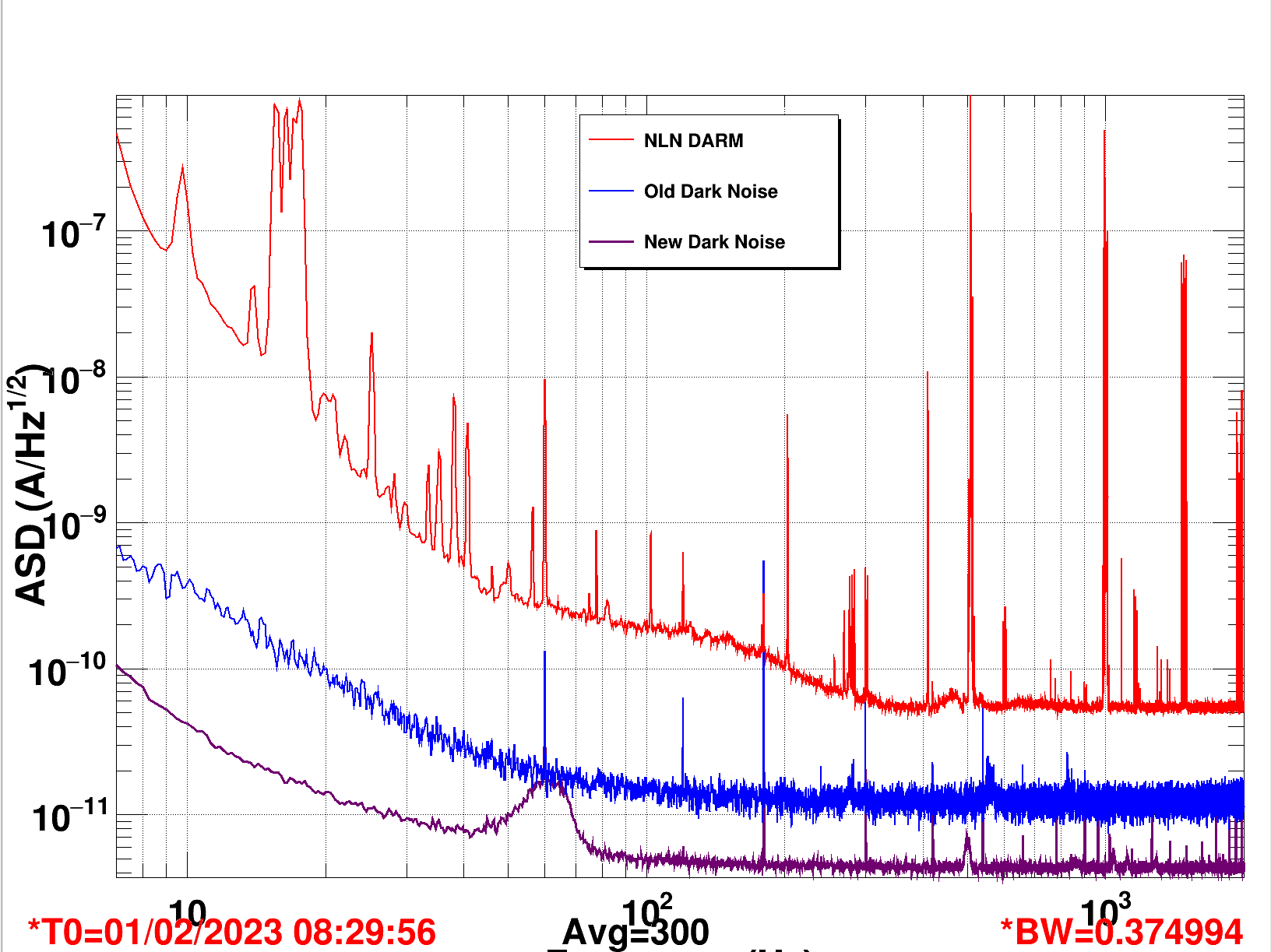 Low noise DARM
Old Dark Noise
New Dark Noise
New lower loss OMC (LLO)
New electronics for Output Mode Cleaner photodetectors
New transimpedance amplifier
New whitening filter
lower noise, higher range ADC
Improved electrical isolation
100
1000
10
Frequency [Hz]
Capote- G2301034
GWADW2023- O4 Commissioning
6
Scatter Mitigation
Before/After Arm Cavity Baffle Damping, LLO
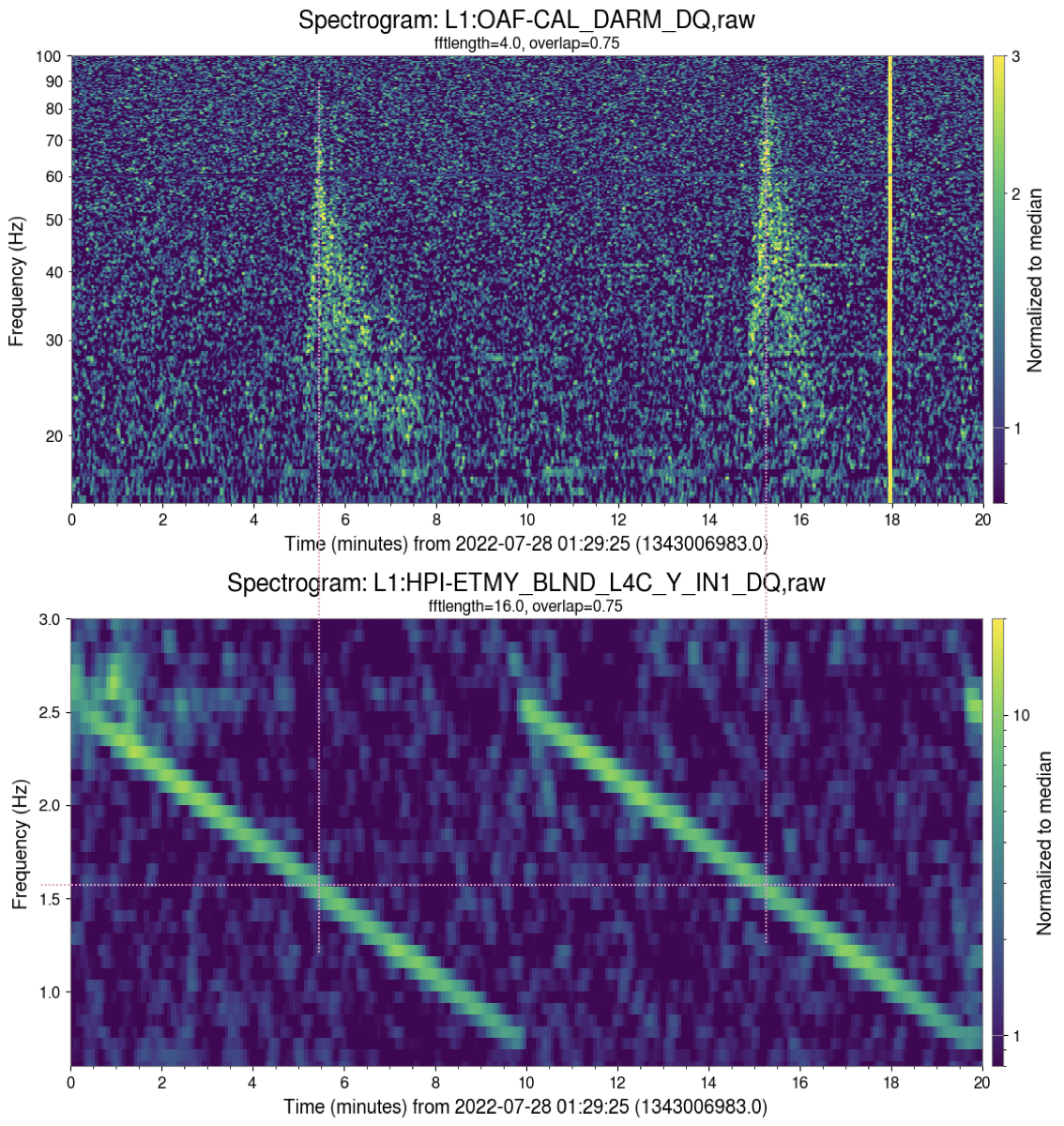 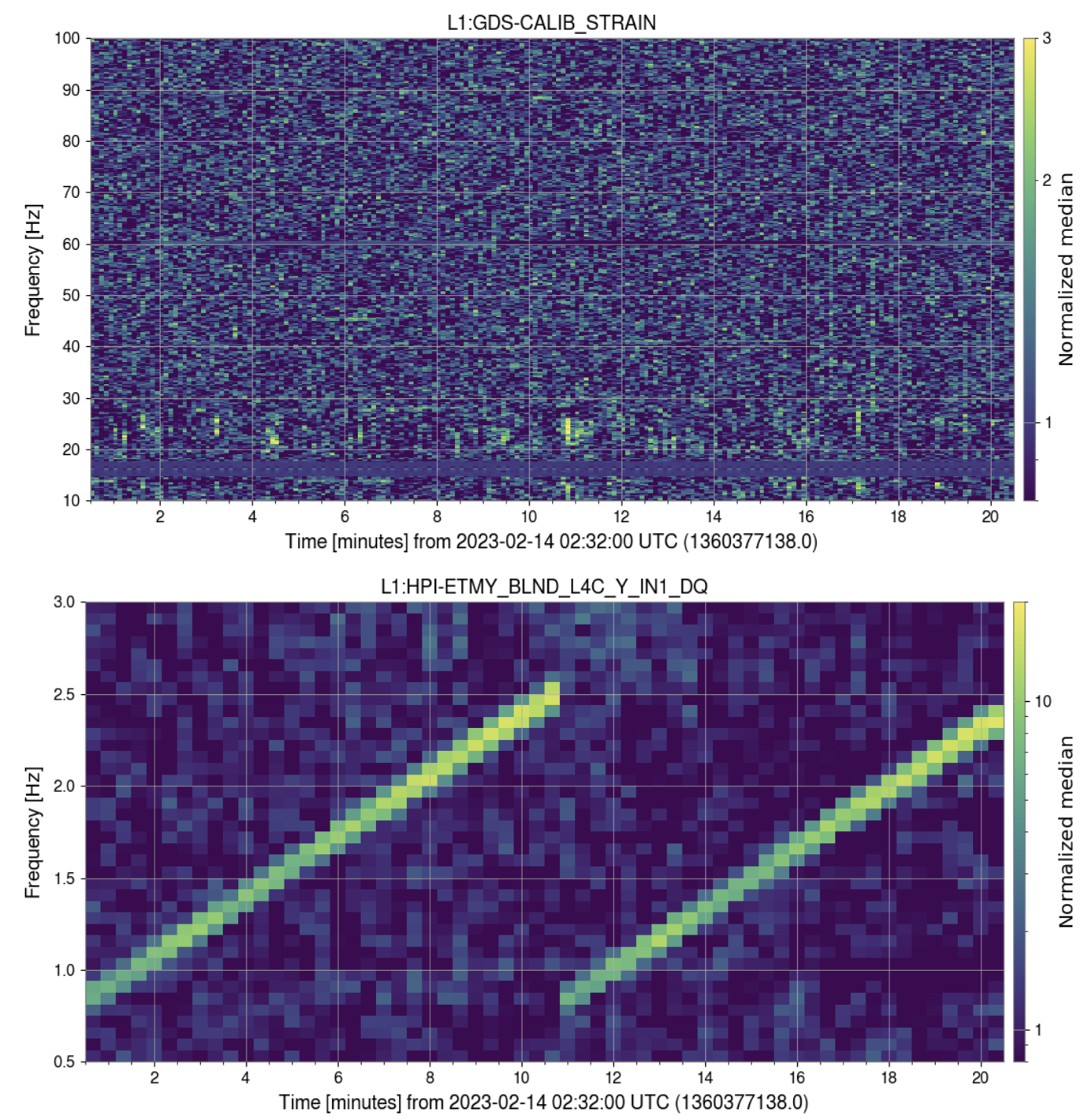 Removal of window between HAM5 and HAM6 at output port
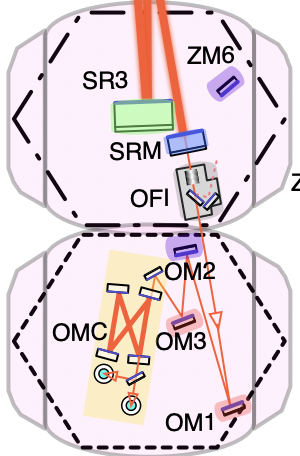 DARM (LHO)
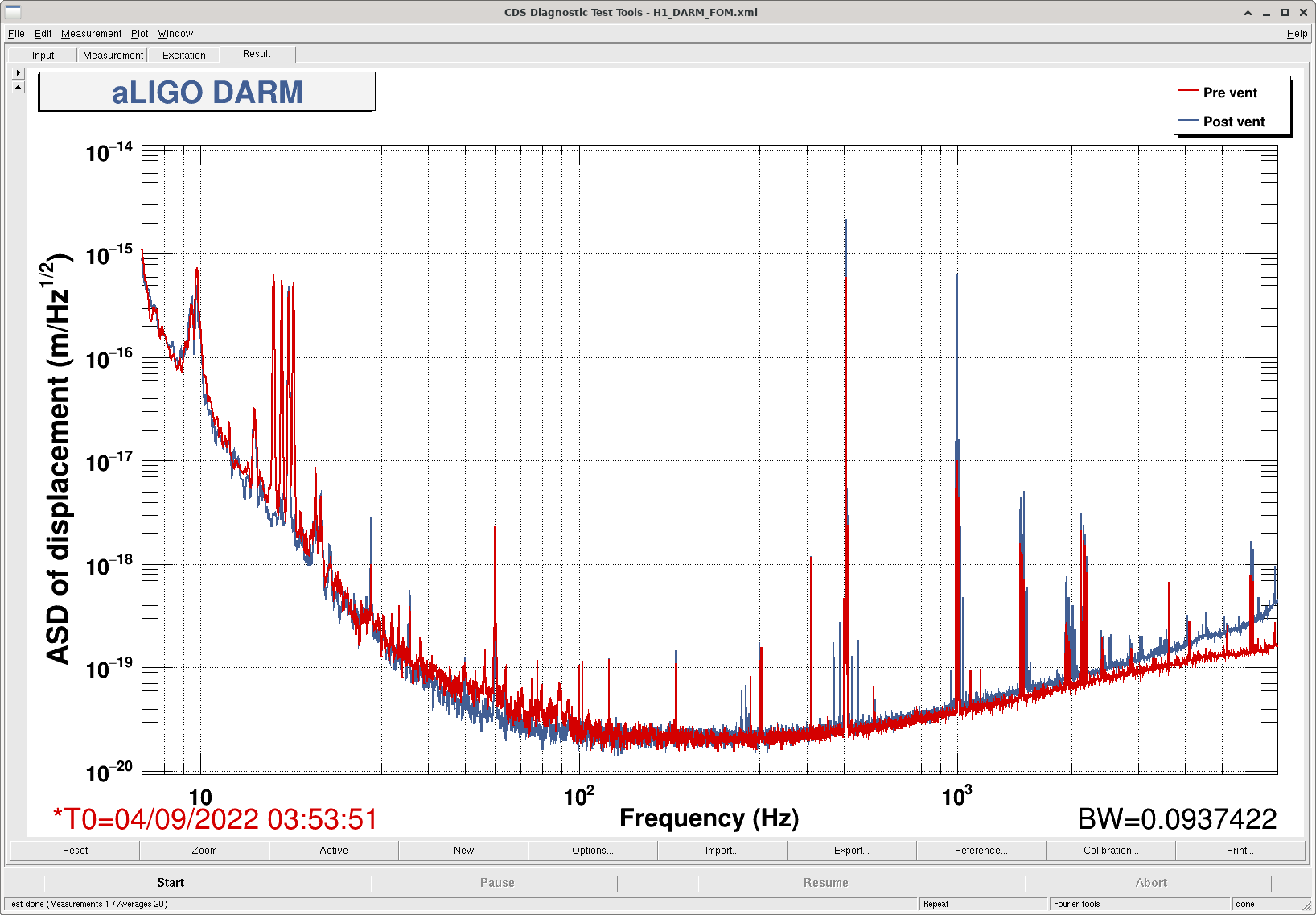 S. Soni, LLO
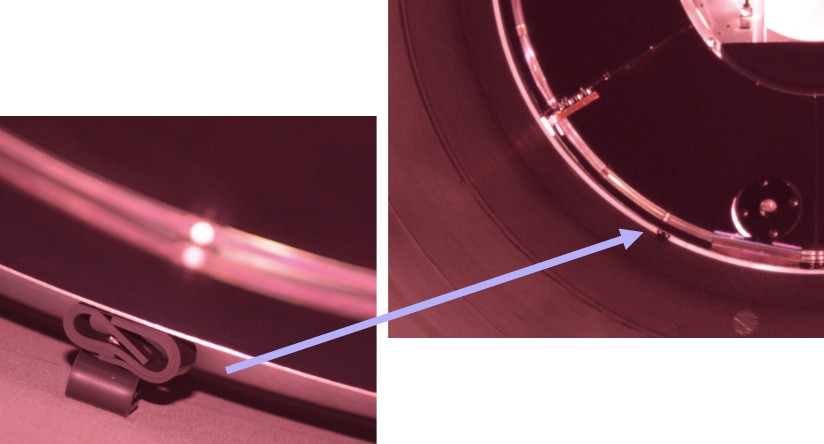 RED: Pre-O4, septum window present
BLUE: after removal of window
Damping the high-Q suspended baffles to reduce their velocity
10
100
Frequency [Hz]
Capote- G2301034
GWADW2023- O4 Commissioning
7
High Power Operation
New challenge: IFO thermalization
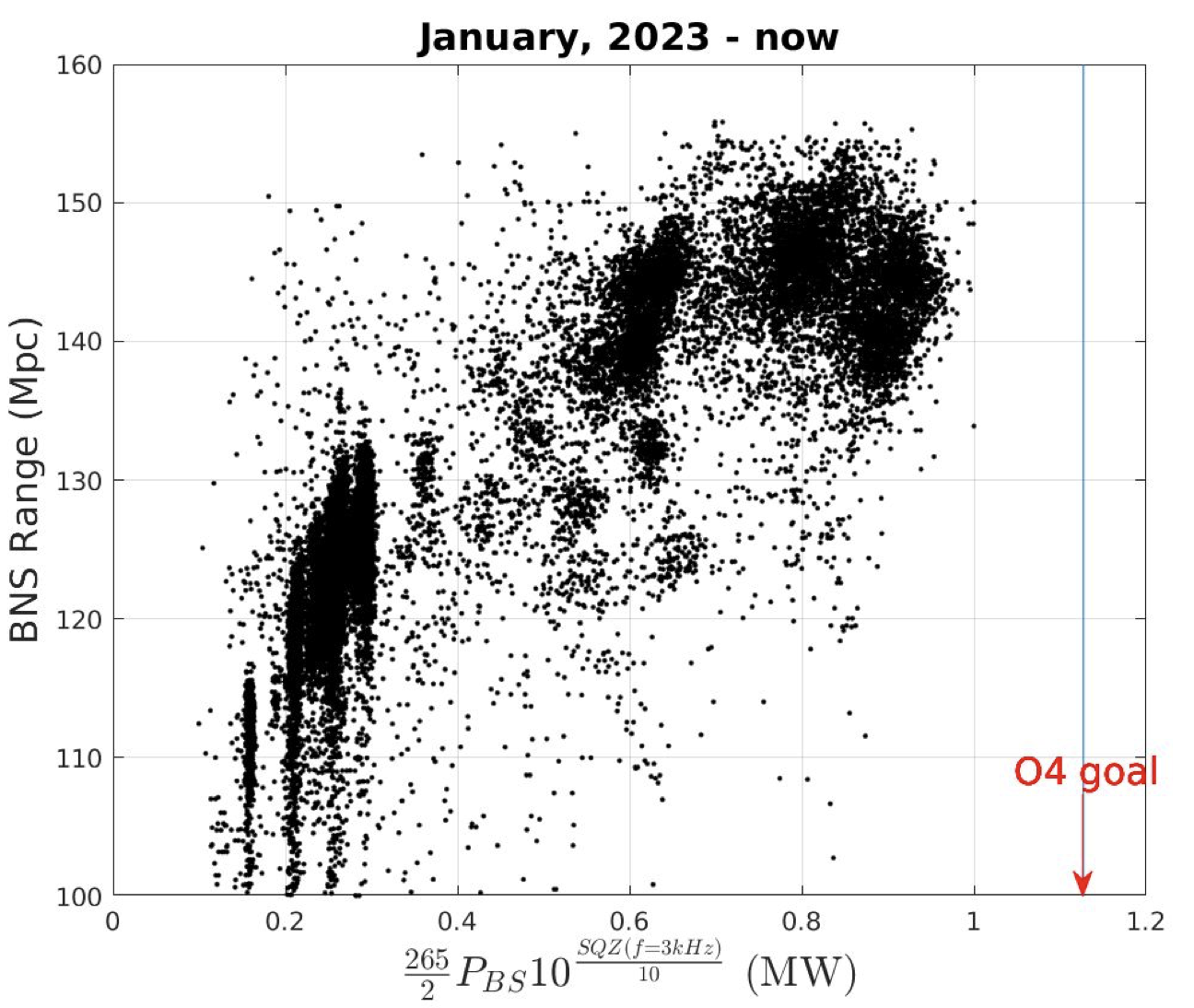 PRCL optical gain [au]
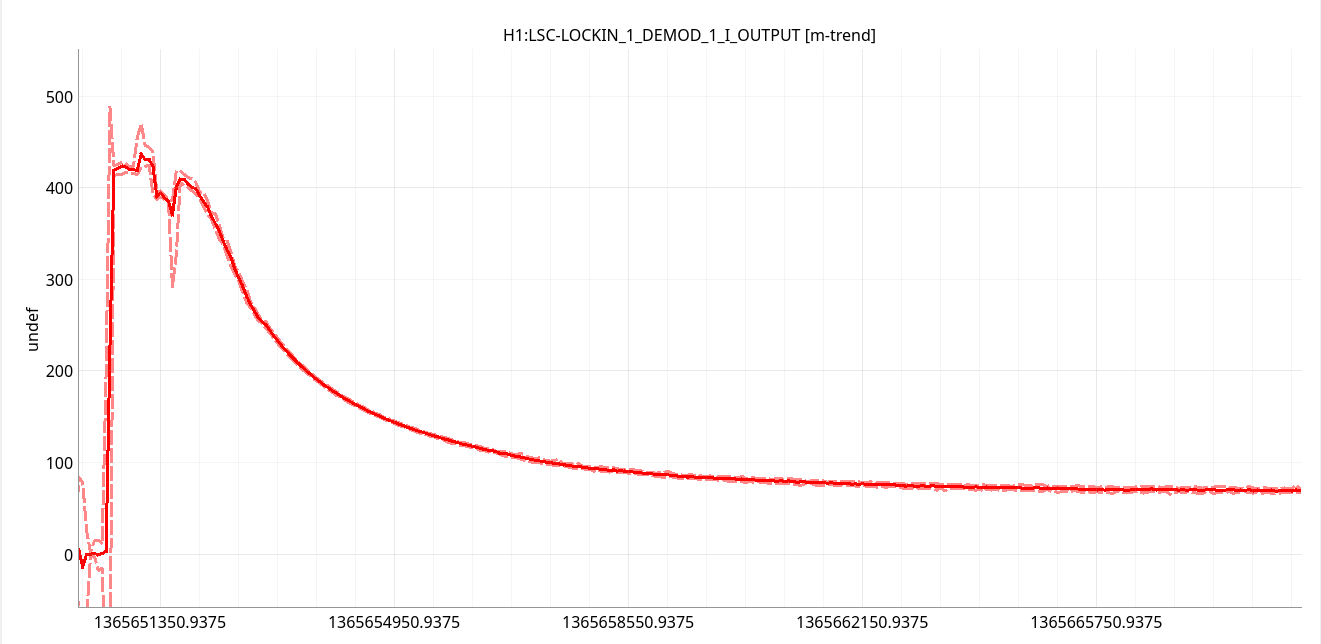 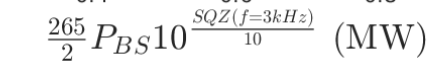 Sideband gain, cavity detuning, noise couplings, arm power evolve for over 6 hours of initial lock stretch
7200
10800
14400
3600
Time [sec]
Effective Arm Power (MW)
V. Frolov
Capote- G2301034
GWADW2023- O4 Commissioning
8
High Power/Mode Matching Challenge: Parametric Instabilities
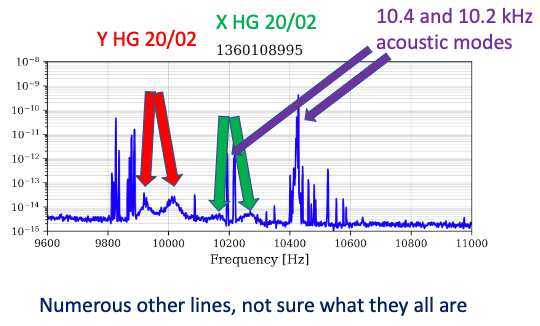 (Not covered by acoustic mode damping)
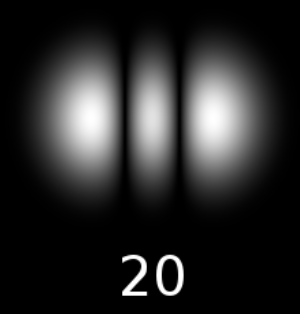 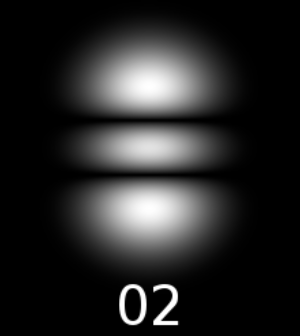 D. Brown
Source: Wikipedia, Gaussian beam
High power operation limited by arm cavity HOM interaction with acoustic modes
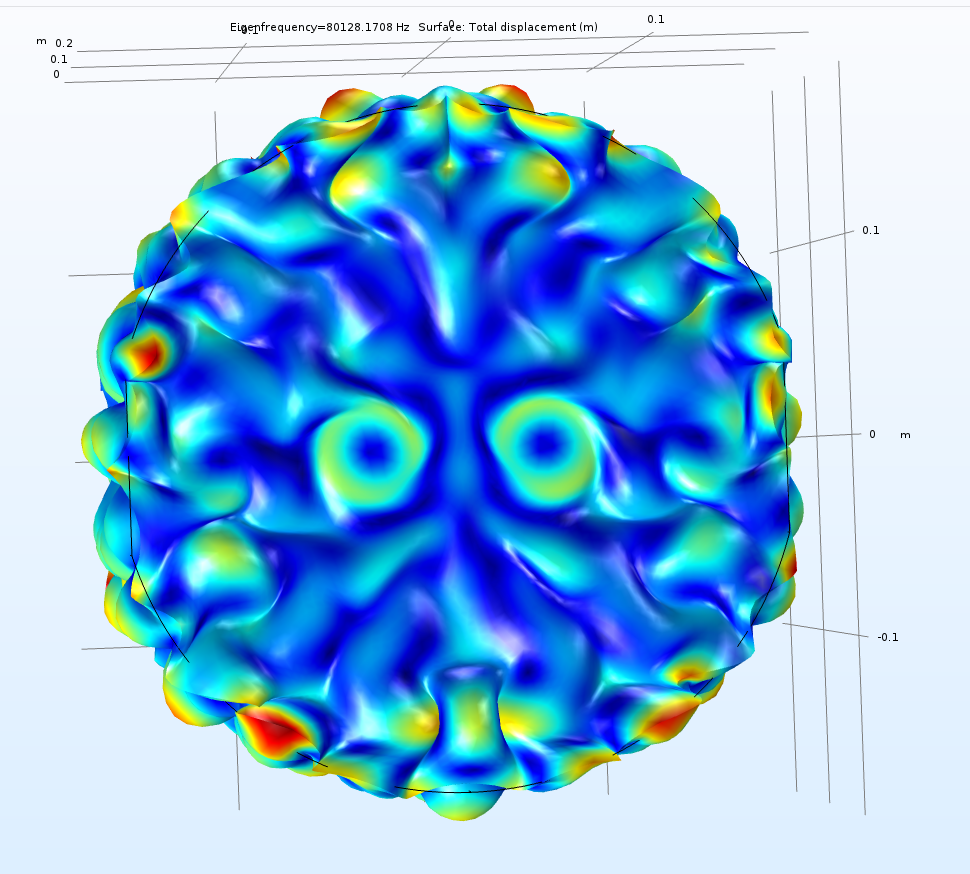 COMSOL simulation of 80 kHz PI
Capote- G2301034
GWADW2023- O4 Commissioning
9
A. Brooks
Online Noise Subtraction
Apply NonSENS algorithm online for noise subtraction

Can subtract:
calibration line sidebands
length and angular sensing and controls noise
jitter noise
frequency noise

Calibration lines subtracted separately
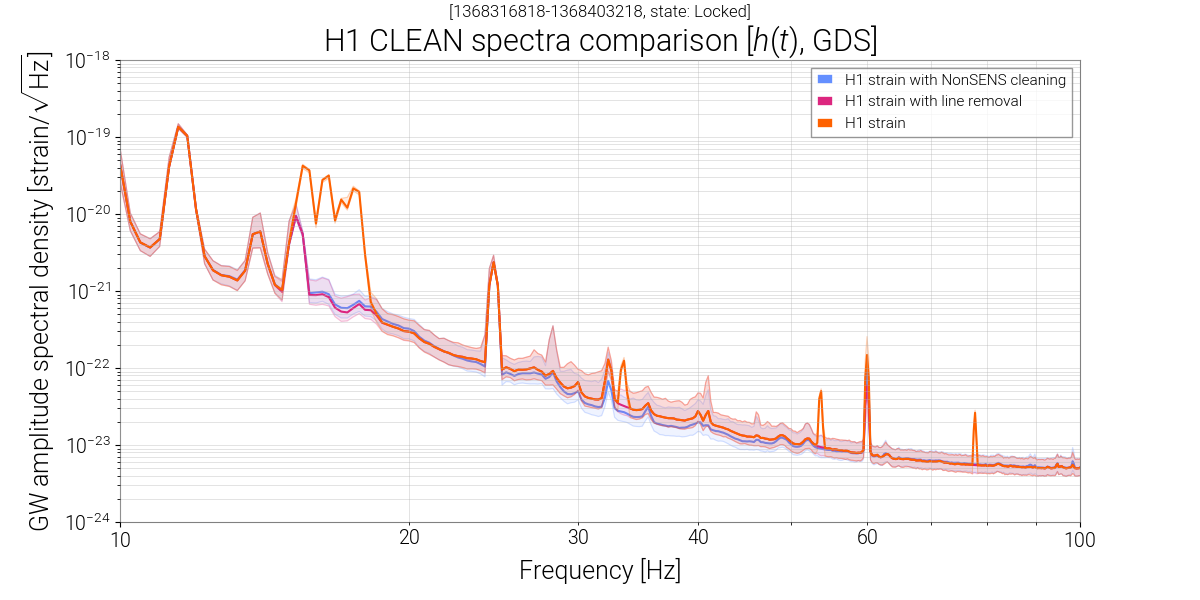 Pictured: subtraction of calibration lines, jitter noise, length sensing and control
Capote- G2301034
GWADW2023- O4 Commissioning
10
Limiting Noises: LLO
Improvements:
Angular controls noise
Quantum noise
Length sensing and control (MICH+SRCL)
Current challenges:
(assumed) Excess coating Brownian noise
Unknown noise, 10-30 Hz
Capote- G2301034
GWADW2023- O4 Commissioning
11
Limiting Noises: LHO
Improvements:
Angular controls noise
Laser frequency noise (1-5 kHz)
Quantum noise
Challenges:
Beam jitter noise (100-1000 Hz)
Laser frequency noise (20-40 Hz)
Length sensing and controls noise
Unknown noise, 20-100 Hz
Capote- G2301034
GWADW2023- O4 Commissioning
12
Thank you!Questions?
Capote- G2301034
GWADW2023- O4 Commissioning
13
Extra Slides
Capote- G2301034
GWADW2023- O4 Commissioning
14
Projections
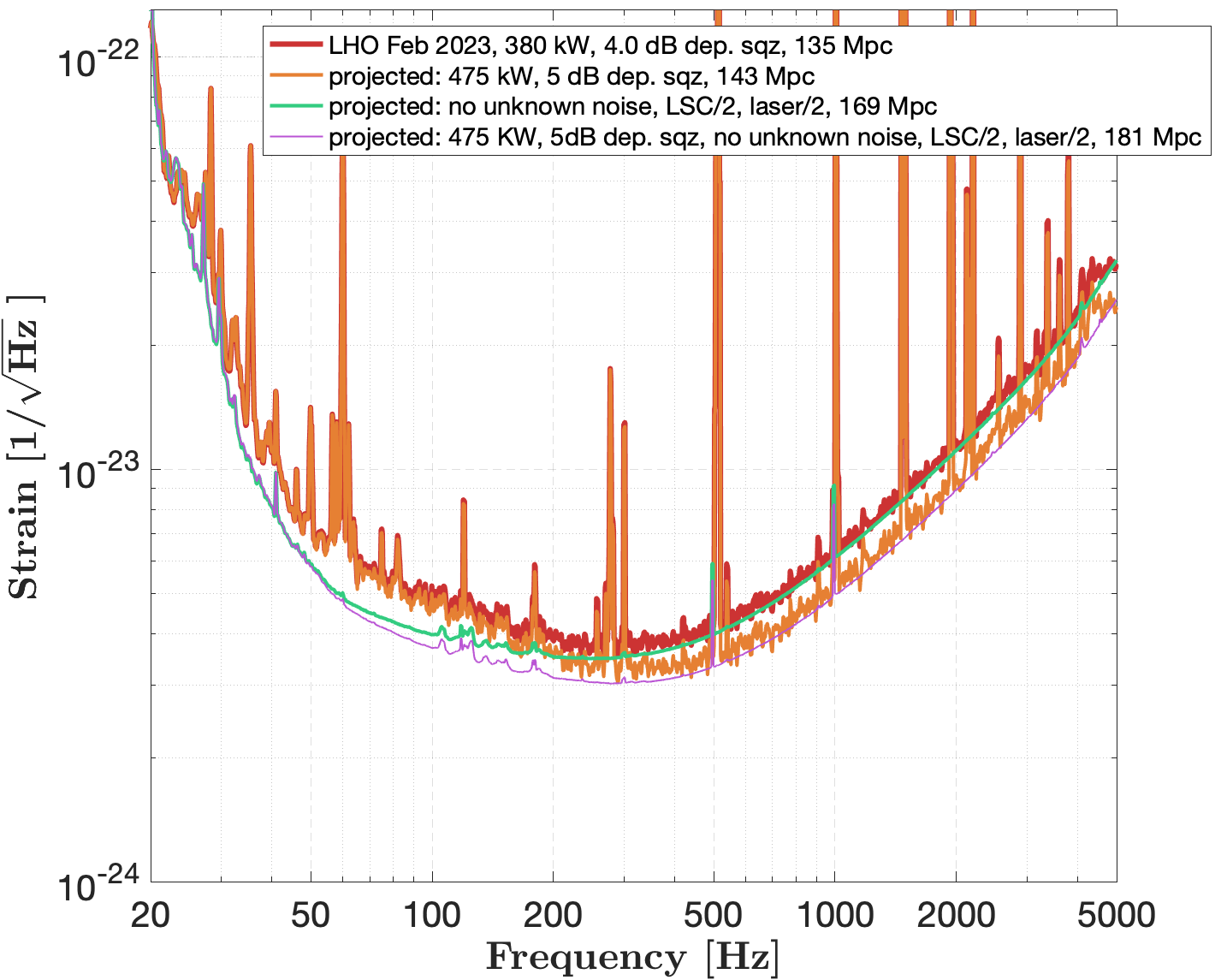 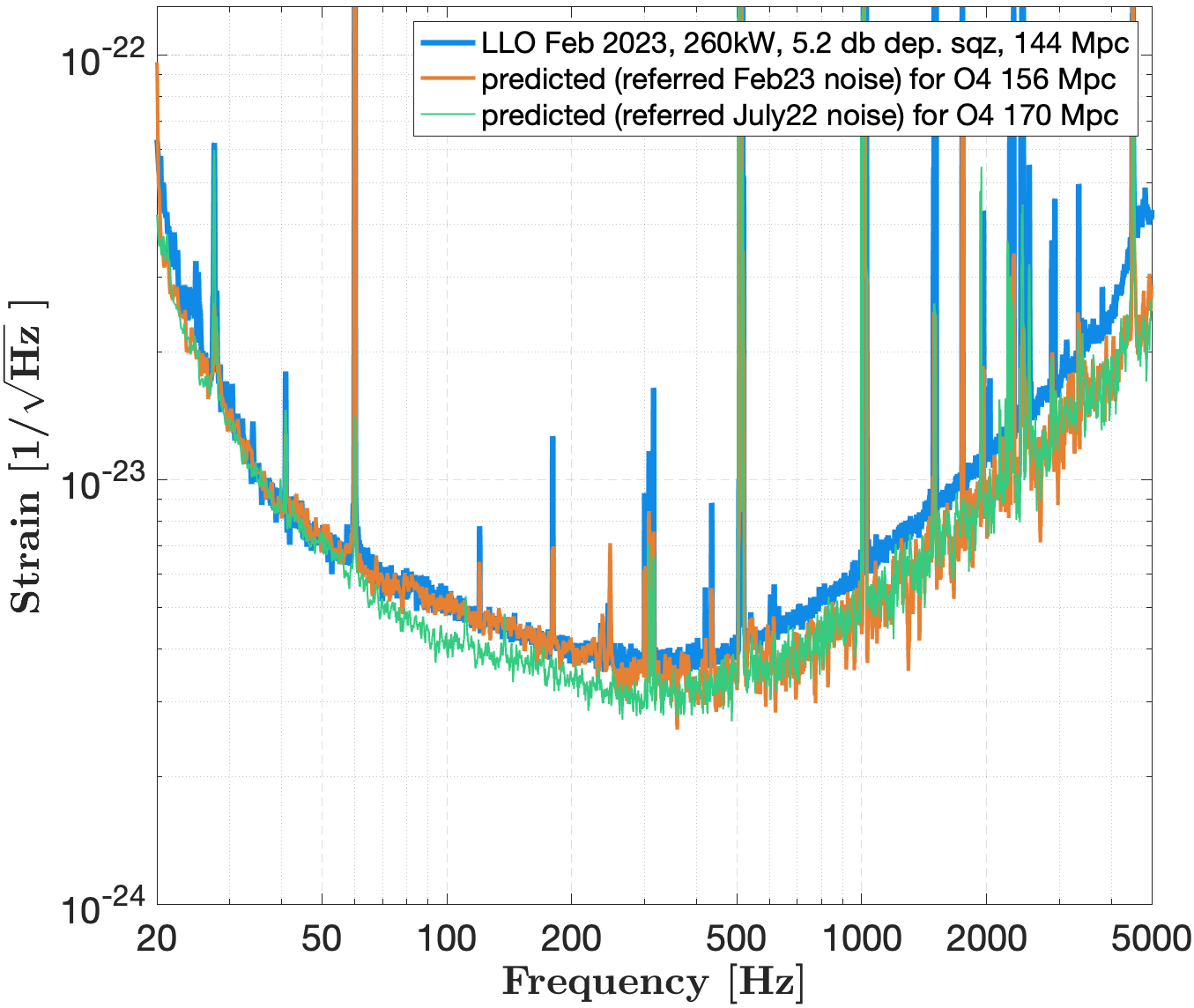 Capote- G2301034
GWADW2023- O4 Commissioning
15